Subsidiarita ústavní stížnosti
Druhý seminář Lidská práva a soudnictví


Sem. skupiny Pavla Doubka
§ 75 ZÚS: Mantra subsidiarity
§ 72 odst. 3: Řádný opravný prostředek, mimořádný opravný prostředek, vyjma návrhu na obnovu řízení, a jiný procesní prostředek k ochraně práva, s jehož uplatněním je spojeno zahájení soudního, správního nebo jiného právního řízení.
(1) Ústavní stížnost je nepřípustná, jestliže stěžovatel nevyčerpal všechny procesní prostředky, které mu zákon k ochraně jeho práva poskytuje (§ 72 odst. 3); to platí i pro mimořádný opravný prostředek, který orgán, jenž o něm rozhoduje, může odmítnout jako nepřípustný z důvodů závisejících na jeho uvážení (§ 72 odst. 4).

(2) Ústavní soud neodmítne přijetí ústavní stížnosti, i když není splněna podmínka podle předchozího odstavce, jestliže:
a)	 stížnost svým významem podstatně přesahuje vlastní zájmy stěžovatele a byla podána do jednoho roku ode dne, kdy ke skutečnosti, která je předmětem ústavní stížnosti, došlo, nebo

b) v řízení o podaném opravném prostředku dochází ke značným průtahům, z nichž stěžovateli vzniká nebo může vzniknout vážná a neodvratitelná újma.
§ 72 odst. 4: Byl-li mimořádný opravný prostředek orgánem, který o něm rozhoduje, odmítnut jako nepřípustný z důvodů závisejících na jeho uvážení, lze podat ústavní stížnost proti předchozímu rozhodnutí o procesním prostředku k ochraně práva, které bylo mimořádným opravným prostředkem napadeno, ve lhůtě dvou měsíců od doručení takového rozhodnutí o mimořádném opravném prostředku.
Stanovisko pléna ÚS Pl.ÚS-st. 45/16
1. Neobsahuje-li dovolání vymezení předpokladů přípustnosti (§ 241a odst. 2 občanského soudního řádu), není odmítnutí takového dovolání pro vady porušením čl. 36 odst. 1 Listiny základních práv a svobod.2. Nevymezí-li dovolatel, v čem spatřuje splnění předpokladů přípustnosti dovolání, je ústavní stížnost proti předchozím rozhodnutím o procesních prostředcích k ochraně práva nepřípustná podle § 75 odst. 1 zákona č. 182/1993 Sb., o Ústavním soudu, ve znění pozdějších předpisů.
§ 241a odst. 1 a 2 OSŘ:
Dovolání lze podat pouze z důvodu, že rozhodnutí odvolacího soudu spočívá na nesprávném právním posouzení věci. Dovolání nelze podat z důvodu vad podle § 229 odst. 1, § 229 odst. 2 písm. a) a b) a § 229 odst. 3.
V dovolání musí být vedle obecných náležitostí (§ 42 odst. 4) uvedeno, proti kterému rozhodnutí směřuje, v jakém rozsahu se rozhodnutí napadá, vymezení důvodu dovolání, v čem dovolatel spatřuje splnění předpokladů přípustnosti dovolání (§ 237 až 238a) a čeho se dovolatel domáhá (dovolací návrh).

Předpoklady přípustnosti dovolání (§ 237 – 238a OSŘ):
§ 237 OSŘ: Není-li stanoveno jinak, je dovolání přípustné proti každému rozhodnutí odvolacího soudu, kterým se odvolací řízení končí, jestliže napadené rozhodnutí závisí na vyřešení otázky hmotného nebo procesního práva, při jejímž řešení se odvolací soud odchýlil od ustálené rozhodovací praxe dovolacího soudu nebo která v rozhodování dovolacího soudu dosud nebyla vyřešena nebo je dovolacím soudem rozhodována rozdílně anebo má-li být dovolacím soudem vyřešená právní otázka posouzena jinak.
§ 238 OSŘ: Situace, kdy dovolání není přípustné.
§ 238a OSŘ: Rozhodnutí ve věcech účastenství.
Nebo Ústavního soudu?
(viz disent)
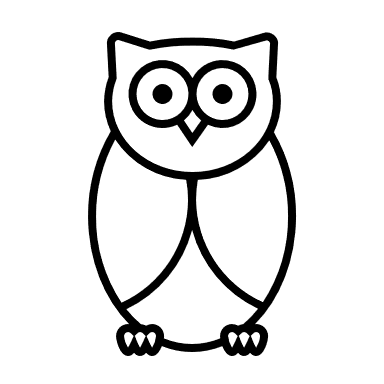 Otázka není, zda toliko vyčerpal opravné prostředky (podal nebo nepodal dovolání), ale zda je vyčerpal řádně!
Za jakých podmínek nesprávná aplikace jednoduchého práva získává kvalitu protiústavnosti?
Ústavní soud je soudním orgánem ochrany ústavnosti (čl. 83 Ústavy), který stojí mimo soustavu soudů (čl. 91 odst. 1 Ústavy), a vzhledem k tomu nelze řízení před ním považovat za další instanční přezkum v systému obecné justice. Jeho cílem v řízení o ústavní stížnosti je přezkoumat výhradně ústavnost soudních rozhodnutí, jakož i řízení, které jejich vydání předcházelo (např. II.ÚS 244/23)
Základní práva a svobody v oblasti jednoduchého práva působí jako regulativní ideje, pročež na ně obsahově navazují komplexy norem jednoduchého práva. Porušení některé z těchto norem, a to v důsledku svévole (např. nerespektováním kogentní normy) anebo v důsledku interpretace, jež je v extrémním rozporu s principy spravedlnosti (např. přepjatý formalismus), pak zakládá dotčení na základním právu a svobodě. (Nález III. ÚS 269/99)
Ústavní úprava základních práv a svobod prozařuje celým právním řádem, a to včetně oblastí práva soukromého. (Nález II.ÚS 996/18)
Kazuistika č. 1
V žalobou napadeném „Rozhodnutí o poplatku za prodlouženou dobu studia“ žalovaná s výslovným odkazem na § 58 zákona č. 111/1998 Sb. a Statut Masarykovy univerzity v Brně uvedla, že žalobci se stanoví poplatek za prodlouženou dobu studia, přičemž vymezila výši tohoto poplatku, vznik povinnosti hradit tento poplatek a termín splatnosti. Jedná se tedy o individuální správní akt, kterým žalovaná, jakožto právnická osoba, které bylo svěřeno rozhodování o právech a povinnostech fyzických osob, rozhodla o povinnosti žalobce. Na tom, že se jedná o rozhodnutí ve smyslu § 65 odst. 1 s. ř. s. nic nemění, že toto rozhodnutí nemá všechny náležitosti obvyklé u rozhodnutí vydaných podle zákona č. 337/1992 Sb., o správě daní a poplatků, či zákona č. 71/1967, o správním řízení. Ostatně tyto procesní předpisy se na tato rozhodnutí nevztahují (§ 58 odst. 5 a § 68 odst. 1 zákona č. 111/1998 Sb.).
…vyplývá, že rektor pouze zvažuje, zda jsou v daném případě dány okolnosti odůvodňující snížení, prominutí nebo odložení splatnosti poplatku. Samotné rozhodnutí o povinnosti platit poplatek však nepřezkoumává. Toto rozhodnutí nabývá právní moci dnem doručení studentovi. Nejvyšší správní soud dospěl k názoru, že žádost studenta o posouzení stanoveného poplatku podaná rektorovi …není řádným opravným prostředkem.
Kazuistika č. 2
Dle Nejvyššího správního soudu je proto nutné vnímat veřejnou vysokou školu jako právnickou osobu svého druhu s charakteristickými rysy veřejnoprávní korporace, a to právě s ohledem na výše zmíněné smíšené formy činnosti představující jednak státní správu a jednak korporativní veřejnou samosprávu v oblasti výzkumu a výuky.
Adresáti jejich veřejnoprávního působení jsou potom dotčení studenti, kteří se proti takovým rozhodnutím mohou bránit, neboť nelze akceptovat, aby se v tomto ohledu veřejná vysoká škola vymkla jakékoliv kontrole a svému účelu, k jehož plnění je zavázána státu, jakožto primárnímu nositeli vrchnostenské pravomoci.
V obecné rovině má tedy rozhodnutí ve věci dodržení podmínek (stanovených studijním programem nebo studijním a zkušebním řádem) pro konání státní zkoušky charakter rozhodnutí ve věcech veřejné správy, které podléhá přezkumu ve správním soudnictví.
V tomto směru tedy Nejvyšší správní soud souhlasí s městským soudem, že klasifikací státní zkoušky jsou hodnoceny vědomosti studenta, které nemohou být podrobeny soudnímu přezkumu.
Princip přezkumu (státních) zkoušek na vysoké škole nespočívá a ani spočívat nemůže v přezkumu vědomostí uplatněných studentem při výkonu zkoušky a přezkumu tomu odpovídajícího ohodnocení ze strany zkoušejícího, nýbrž v přezkumu zákonnosti těch postupů, které lze ve smyslu shora uvedeného podřadit pod výkon státní správy.
Kazuistika č. 3
Rozhodčí soud při Hospodářské komoře České republiky a Agrární komoře České republiky … nemá postavení orgánu veřejné moci, a tudíž ani jeho rozhodčí nálezy nemohou být rozhodnutím ve smyslu čl. 87 odst. 1 písm. d/ Ústavy České republiky ("Ústavy"), resp. ustanovení § 72 odst. 1 písm. a/ zákona o Ústavním soudu. Je tomu tak proto, že rozhodčí soud "rozhoduje spory, jestliže jeho pravomoc vyplývá pro daný spor z platné rozhodčí smlouvy uzavřené mezi stranami", v důsledku čehož "charakter rozhodčí činnosti je založený smlouvou delegující vůlí stran a její výsledek je kvalifikovanou formou závazku a jako takový je též závazný. Rozhodce nenalézá právo, ale tvoří (eventuálně napevno staví, vyjasňuje, tedy narovnává) závazkový vztah v zastoupení stran. Jeho moc tedy není delegovaná svrchovanou mocí státu, ale pochází od soukromé vlastní moci stran určovat si svůj osud".
Pokud se totiž "účastníci dohodli na respektování rozhodčího nálezu a tím nahradili pořad práva", pak platí, že "v důsledku této skutečnosti z vlastního a svobodného rozhodnutí stěžovatel nevyčerpal procesní prostředky, které zákon k ochraně tvrzeného práva poskytuje". Tomu odpovídá, že byl návrh, v souladu s § 43 odst. 1 písm. e/ zákona o Ústavním soudu, odmítnut.
Kazuistika č. 4
Definičním znakem pojmu ústavní stížnosti dle čl. 87 odst. 1 písm. d) Ústavy, jakož i § 72 odst. 1 písm. a) zákona o Ústavním soudu, je zásah orgánu veřejné moci do ústavně zaručených základních práv a svobod. Pro aktivní legitimaci k podání ústavní stížnosti z toho vyplývá, že takto legitimován je pouze ten subjekt (fyzická a právnická osoba), jenž disponuje způsobilostí být nositelem základních práv a svobod.
Ministerstvo, pokud vystupuje v postavení orgánu veřejné moci, nedisponuje právní subjektivitou: „Orgán jako orgán nemá vůči státu osobnosti. Neexistují dvě osobnosti: státní osobnost a orgánová osobnost, jež by byly k sobě v nějakém právním poměru … Hlavy státu, sněmovny, úřady nemají nikdy právnické osobnosti, kteráž přísluší jen a jen státu; všechny právní spory mezi nimi jsou spory o kompetenci v mezích jednoho a téhož právního subjektu. Jsou to vždy spory o objektivní, nikdy ne o subjektivní právo.“
Pokud stát vystupuje v právních vztazích v pozici subjektu veřejného práva, čili jako nositel veřejné moci, z povahy věci není a ani nemůže být nositelem (subjektem) základních práv a svobod. Přístup opačný by znamenal popření smyslu základních práv a svobod tak, jak byly zformovány staletým vývojem evropské a anglosaské kultury. Z pohledu teoretického takovýto postup znamená popření fundamentálního rozdílu mezi pojmy oprávnění (subjektivního práva) a pravomoci (kompetence), jenž je akceptován v postavení paradigmatu právního myšlení v dosahu evropské kontinentální a anglosaské právní kultury.
Vycházeje z uvedeného návrhu III. senátu, plénum Ústavního soudu dle § 23 zákona č. 182/1993 Sb., ve znění pozdějších předpisů, přijalo stanovisko, dle něhož správní orgán, jehož rozhodnutí bylo úspěšně napadeno správní žalobou, není aktivně legitimován k podání ústavní stížnosti proti rozhodnutí správního soudu.
Kazuistika č. 6
Výkon veřejné správy je trvalý a systematický proces vedoucí k uplatnění veřejného zájmu, prováděný personálně, odborně a materiálně vybavenými správními orgány. Výkon konkrétních úkolů veřejné správy je…prováděn pouze prostřednictvím těch subjektů, jež jsou k němu zmocněny zákony. Nejedná se však pouze o právo správního orgánu veřejnou moc vykonávat, ale zároveň o jeho povinnost. Správní orgán tak nese odpovědnost za provádění zákonem mu svěřené činnosti. Pouze výkon veřejné moci odpovědným subjektem působí významně oblasti prevence a přináší stabilitu do právních vztahů.
Zvláštní zákon pak může samozřejmě stanovit i možnost přenesení plnění konkrétního úkolu orgánu veřejné správy na soukromý subjekt, a to buď formou autorizace … nebo i formou smluv, jimiž se osoby soukromého práva zapojují do plnění úkolů veřejné správy…
V ustanovení § 79 odst. 8 zákona o silničním provozu je jednoznačně zakotvena privilegovaná forma dohledu nad dodržováním dovolené rychlosti vozidel. Zákon zde specifikuje působnost a pravomoc uvedených orgánů ve věcech provozu na pozemních komunikacích, současně však neobsahuje vymezení této konkrétní pravomoci a působnosti ve vztahu k jinému orgánu veřejné správy a neobsahuje ani zákonné zmocnění pro přenesení (bez ohledu na formu) výkonu tohoto výseku veřejné správy ať již na některou z osob veřejného práva či na subjekt od osob veřejného práva odlišný, tedy na fyzické osoby nebo právnické osoby soukromého práva.
Město Nový Bydžov tak nemohlo bez zákonného zmocnění do výkonu veřejné správy zapojit soukromoprávní subjekt a výsledky měření bez dalšího užít jako důkazů v přestupkovém řízení.
Závěrem je třeba podotknout, že soud si je vědom závažných následků způsobovaných porušováním právních předpisů o provozu na pozemních komunikacích. Dodržování zákona při výkonu veřejné správy, a to obzvláště v oblasti správního trestání, je však přímo esencí materiálního právního státu, za který se Česká republika považuje (čl. 1 odst. 1 Ústavy), tedy hodnotou, kterou soud nemůže přehlížet.
Kazuistika č. 7
Uložením pokuty v blokovém řízení je řízení o přestupku skončeno a proti uložení pokuty v blokovém řízení se nelze odvolat. Posuzuje-li Nejvyšší správní soud charakter uložení blokové pokuty z hlediska přímého dopadu do sféry stěžovatelčiny, tj. do stěžovatelčiných subjektivních práv, pak dospívá k závěru, že uložení pokuty v blokovém řízení představuje akt vydaný příslušným správním orgánem s cílem autoritativně zasáhnout do právních vztahů osoby obviněné z přestupku jako účastníka řízení o přestupku. Jde tedy o rozhodnutí mající podobu individuálního sprá
Z hlediska emocionálního lze pochopit stěžovatelčino psychické rozpoložení vzniklé z důvodu obavy o život zvířete, to však nemůže být právně relevantním důvodem pro vyslovení závěru, že stěžovatelka nebyla s to posoudit důsledky svého rozhodnutí souhlasit s vyřízením věci blokovou pokutou, zvláště vezme-li se v úvahu, že stěžovatelka je osobou s vysokoškolským vzděláním v oboru právo.
Kazuistika č. 8
Nejvyšší správní soud předesílá, že stěžovatelka nepochybně byla oprávněna jakožto správní orgán aplikující právo vyložit neurčitý pojem „bezúhonnost“ obsažený v § 5 odst. 1 písm. d) zákona o advokacii (viz již citovaný rozsudek č. j. 7 As 269/2018-39, bod [16]).
Interpretace neurčitého právního pojmu a jeho aplikace na konkrétní skutkovou podstatu správním orgánem standardně podléhá plnému soudnímu přezkumu, neboť jde o otázku zákonnosti. Při interpretaci neurčitého pojmu bezúhonnost, resp. „kdo je bezúhonný“ v § 5 odst. 1 písm. d) zákona o advokacii, však soud musí vzít v úvahu i to, že správním orgánem, který tento pojem interpretuje a aplikuje, je zde Česká advokátní komora, která je samosprávnou stavovskou organizací všech advokátů (§ 40 odst. 2 zákona o advokacii). Komora tuto svou zákonem stanovenou roli naplňuje mimo jiné pravomocí vydávat stavovské předpisy stanovící pravidla profesionální etiky advokátů, jež jsou advokáti povinni dodržovat (§ 17 zákona o advokacii), kontrolou jejich dodržování uplatněním své kárné pravomoci nad svými členy (§ 32 a násl. zákona o advokacii) a koneckonců pravomocí kontrolovat plnění zákonných podmínek (a prostřednictvím 6 As 275/2023 - 21 pokračování zákona stavovských podmínek) pro oprávnění vykonávat advokacii. Jde tedy o výklad neurčitého právního pojmu, který se přímo týká zásad a podmínek výkonu advokacie.
Kazuistika č. 9
Ze samotné povahy ústavního soudnictví a zejména též z povahy ústavní stížnosti vyplývá princip subsidiarity, který mj. znamená, že ochrana práv a svobod Ústavním soudem nastupuje jako prostředek ultima ratio, tj. toliko tam, kde ostatní prostředky právní ochrany, poskytované právním řádem jako celkem, byly vyčerpány nebo zcela selhávají, jako nezpůsobilé nebo nedostatečné.
Specifická povaha výkonu vazby (analogicky též výkonu trestu odnětí svobody) vyžaduje, aby k prokázání eventuálních pochybení státních orgánů při výkonu vazby a trestu odnětí svobody docházelo po důkladném seznámení se skutkovým stavem věci (např. šetřením na místě, vyžádáním potřebných vysvětlení, listin, věcí doličných apod.).
Eventuální reparační zásah musí být v takových případech velmi rychlý a efektivní. Je zřejmé, že ústavní soudnictví takovými nástroji, založenými na bezprostředním a rychlém dokazování a na možnosti okamžitého zásahu, nedisponuje, resp. disponuje toliko v omezeném rozsahu.
Proto zásah Ústavního soudu v záležitostech výkonu vazby by byl představitelný toliko v případech extrémních excesů, majících ústavněprávní dimenzi. Takovými extrémními případy by mohlo být např. porušení zákazu mučení a podrobení krutému, nelidskému nebo ponižujícímu zacházení nebo trestu (viz čl. 7 odst. 2 Listiny nebo čl. 3 Úmluvy) nebo protiústavní porušení práva na zachování lidské důstojnosti (viz čl. 10 odst. 1 Listiny). V posuzované věci Ústavní soud takové podmínky pro svůj zásah neshledal.
Jsou-li předmětem stížnosti méně intenzivní údajné nedostatky výkonu vazby, týkající se spíše vazebního režimu (výkon osobní prohlídky, výkon prohlídky cely, ukládání kázeňských trestů apod.), je kontrola těchto záležitostí a eventuální právní ochrana upravována jinými právními předpisy, jako je zákon o výkonu vazby…
Kazuistika č. 10
Družstvo, jako společenství členů, kteří se sdružili ke společné činnosti a k uspokojování potřeb, je právnickou osobou soukromého práva, oddělenou od soustavy státních orgánů. Nelze je proto považovat za orgán veřejné moci ve smyslu ustanovení § 72 odst. l zákona č. 182/1993 Sb., o Ústavním soudu, a již z tohoto důvodu musela být proto ústavní stížnost… zamítnuta.
Kazuistika č. 11
Ústavní soud jako celek i kárný senát Ústavního soudu jsou nepochybně orgány veřejné moci a i na ně dopadá požadavek, že mohou vykonávat jen ty kompetence, které jim zákon výslovně svěřuje.
Ze samotného textu a ze systematiky Ústavy je zřejmé, že články 90 až 96 se vztahují toliko na obecné soudy, nikoliv na Ústavní soud nebo dokonce na jeho vnitřní tělesa či orgány. Takový závěr lze vyvodit již z toho prostého faktu, že články 90 až 96 jsou v textu Ústavy nadepsány skupinovým nadpisem "Soudy", zatímco články 83 až 89 skupinovým nadpisem "Ústavní soud".
Disent:
Tvrdíme, že aktivní legitimace kárného senátu je dána přímou aplikací čl. 95 odst. 2 Ústavy České republiky (dále jen "Ústava"), podle něhož "dojde-li soud k závěru, že zákon, jehož má být při řešení věci použito, je v rozporu s ústavním pořádkem, předloží věc Ústavnímu soudu".
Známé pořekadlo praví, že když něco vypadá jako kachna, lítá jako kachna, chodí jako kachna a kváká jako kachna, tak je to s největší pravděpodobností kachna. Pokud je proto kárný senát tvořen výhradně soudci, rozhoduje jako soud a činí tak i formálně pod "hlavičkou" soudu, pak to prostě soud být musí, a to se všemi důsledky včetně aktivní legitimace k podání návrhu na zrušení ustanovení zákona, které má při řešení rozhodované věci použít.
Kazuistika č. 12
Zásah orgánu veřejné moci, proti němuž ústavní stížnost směřuje, musí být individualizovaný a ochrany před ním se může u Ústavního soudu dovolávat pouze osoba, jejíž ústavně zaručená základní práva nebo svobody jím byla přímo dotčena.
Při rozlišování normativních právních aktů a individuálních aktů aplikace práva dává Ústavní soud přednost materiálnímu pojetí právního aktu před formálním kritériem označení zkoumaného aktu... Pro kvalifikaci aktu jako podléhajícího přezkumu Ústavního … je rozhodnou skutečnost, že orgán veřejné moci tímto svým aktem autoritativně a pravomocně zasáhl do právní sféry navrhovatele, tj. že tímto rozhodnutím došlo ke vzniku, změně nebo zániku oprávnění a povinností fyzické nebo právnické osoby…
Stěžovatel by totiž musel, spoléhaje na § 74 zákona o Ústavním soudu, tvrdit, že rozhodnutí o amnestii se vůči němu samému projevuje jako individuální zásah a zároveň jako norma, která byla ve věci aplikována a jejíž aplikací došlo k tvrzenému zásahu do základního práva. Výsledkem takové úvahy by však bylo - v intencích § 74 zákona o Ústavním soudu - že rozhodnutí o amnestii bylo vůči stěžovateli aplikováno samo (jako norma) na sebe (jako akt aplikace), což představuje logický rozpor. I eventuální cesta posouzení návrhu jako ústavní stížnosti spojené s návrhem na zrušení právního předpisu dle § 74 zákona o Ústavním soudu je pro stěžovatele uzavřena.
Disent:
Podle mého názoru měl Ústavní soud již ve svém březnovém rozhodnutí povinnost konstatovat protiústavnost amnestie, protože se jedná o svévolné zneužití pravomoci orgánu veřejné moci a o zásah do práv poškozených bez legitimního účelu, přičemž povinnost zabránit svévoli při udělování amnestie vyplývá i z mezinárodních závazků České republiky.